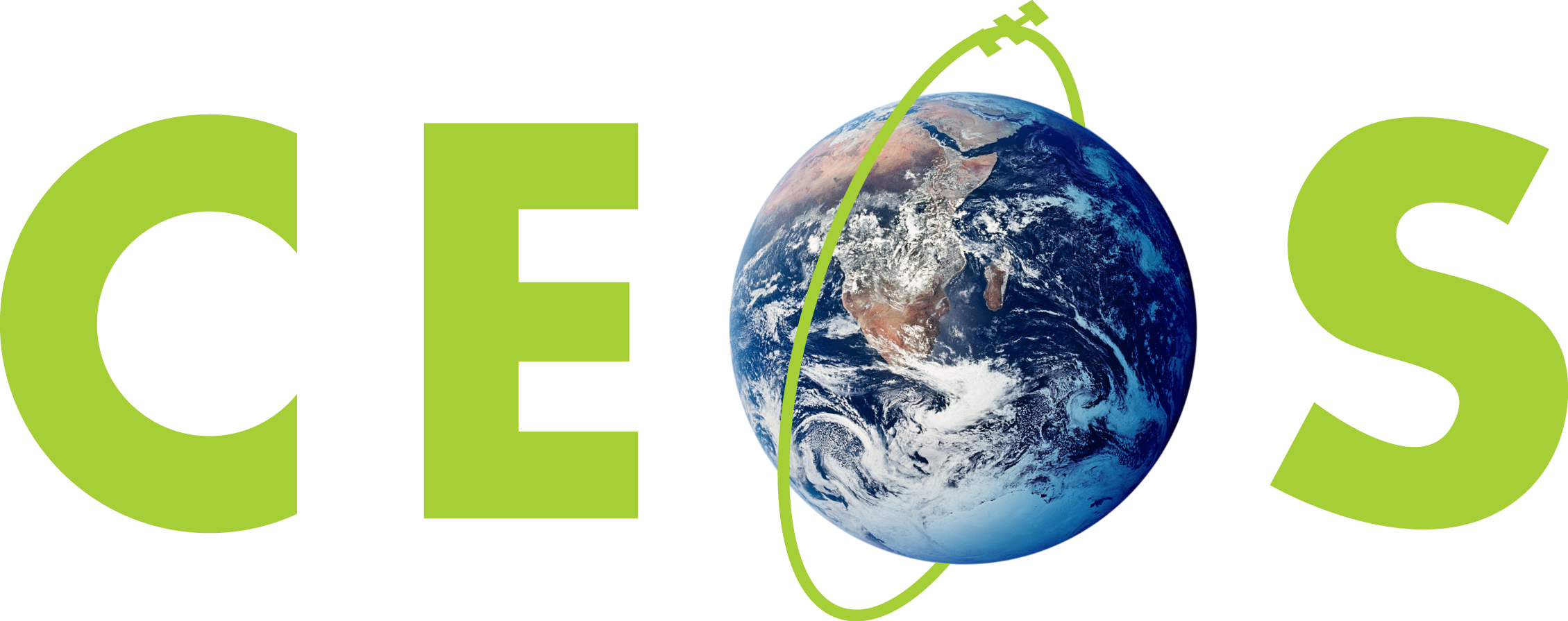 LSI-VC Action Status
5 September 2018
Joint Research Centre, Ispra (Italy)
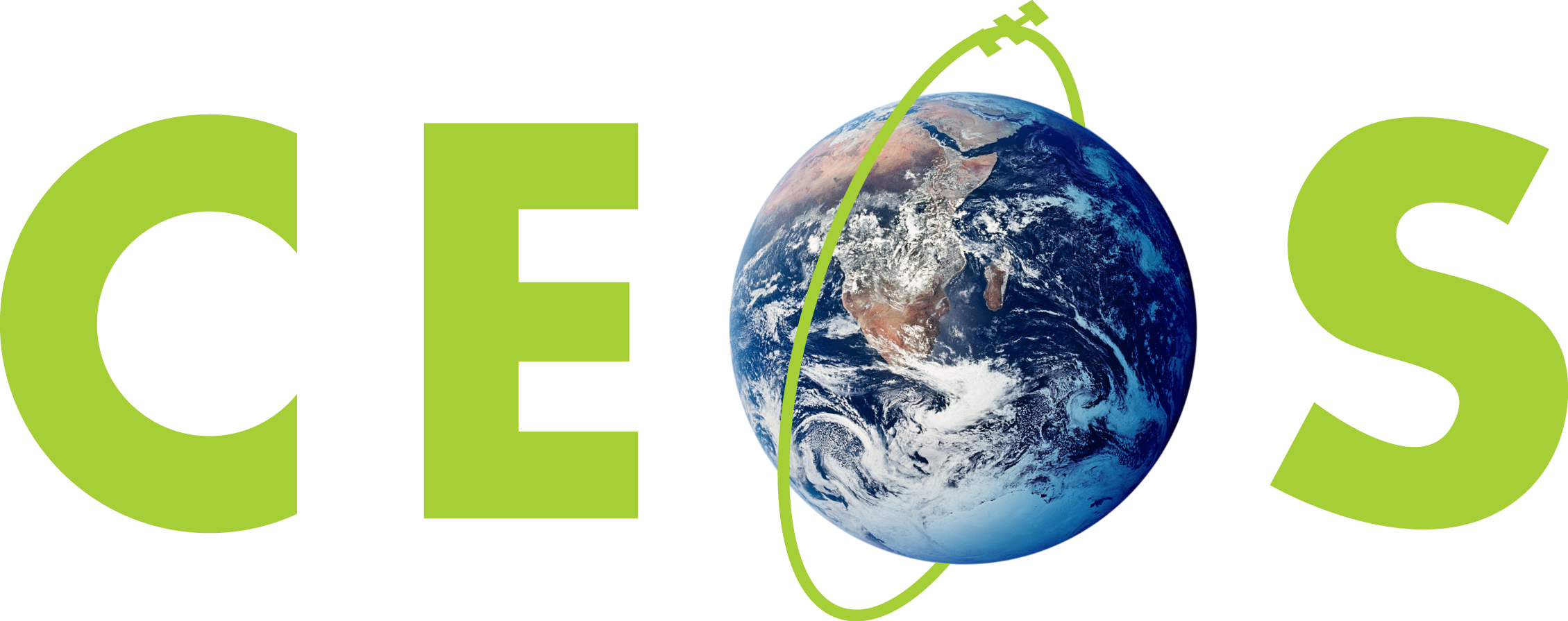 LSI-VC-5 Actions
26 actions.

22 actions completed, including those being closed out at LSI-VC-6.

Actions that will be closed as of LSI-VC-6 are related to the trial assessment and production of CARD4L, as well as new SAR PFS.
2
LSI-VC-6
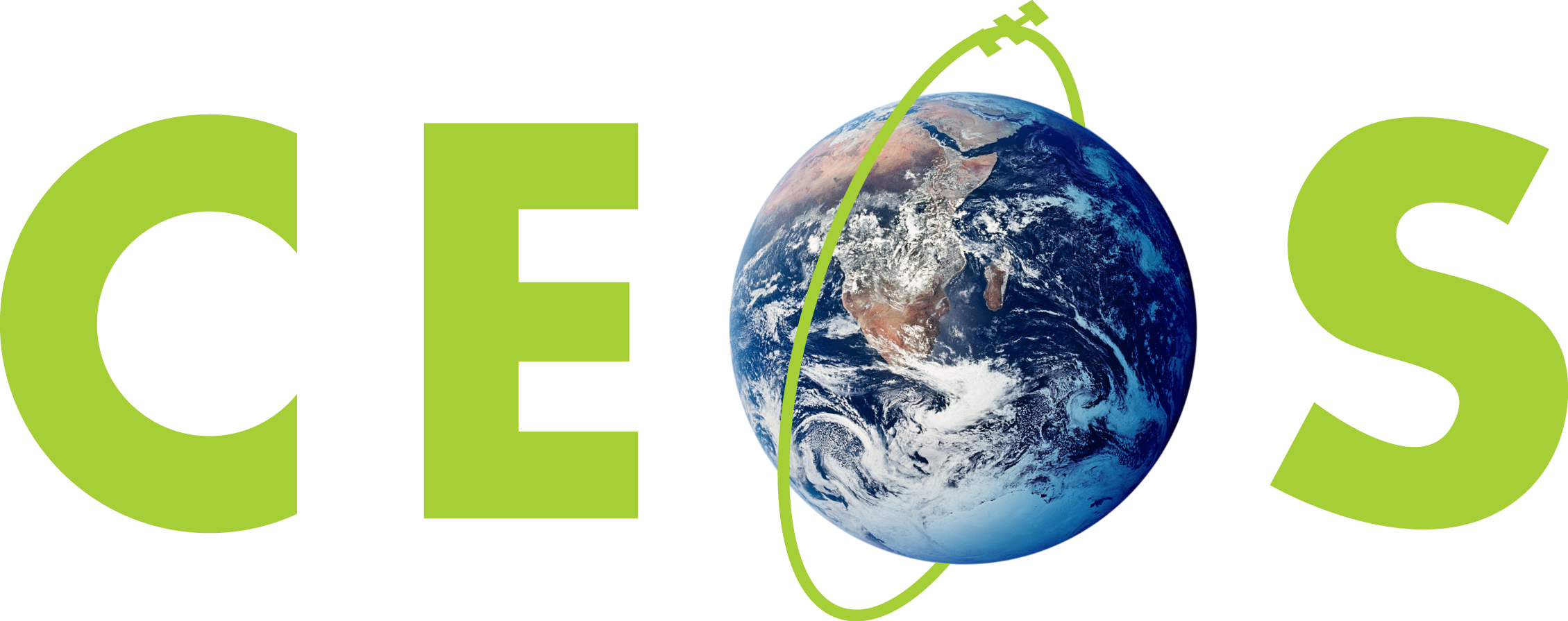 Actions Requiring Closing
Delegated to Ake and Brian at the last teleconference?
3
LSI-VC-6
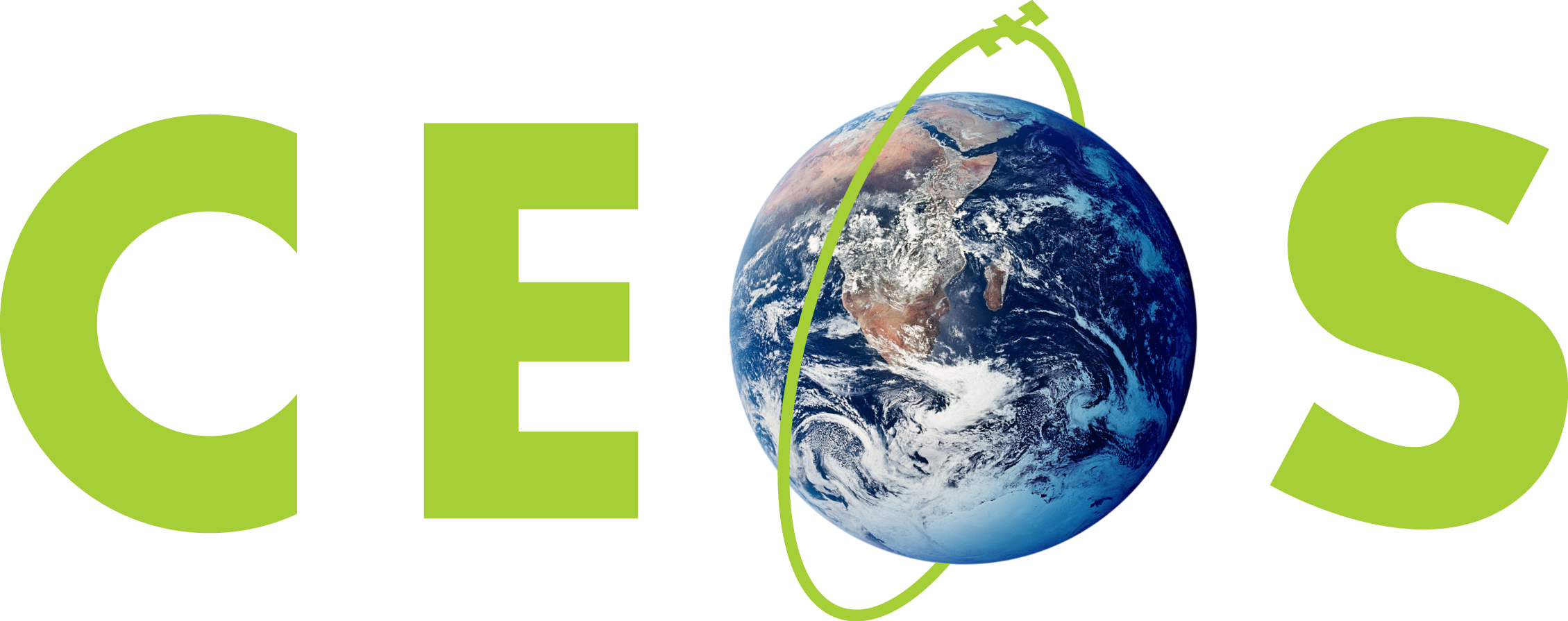 Actions Requiring Closing
4
LSI-VC-6
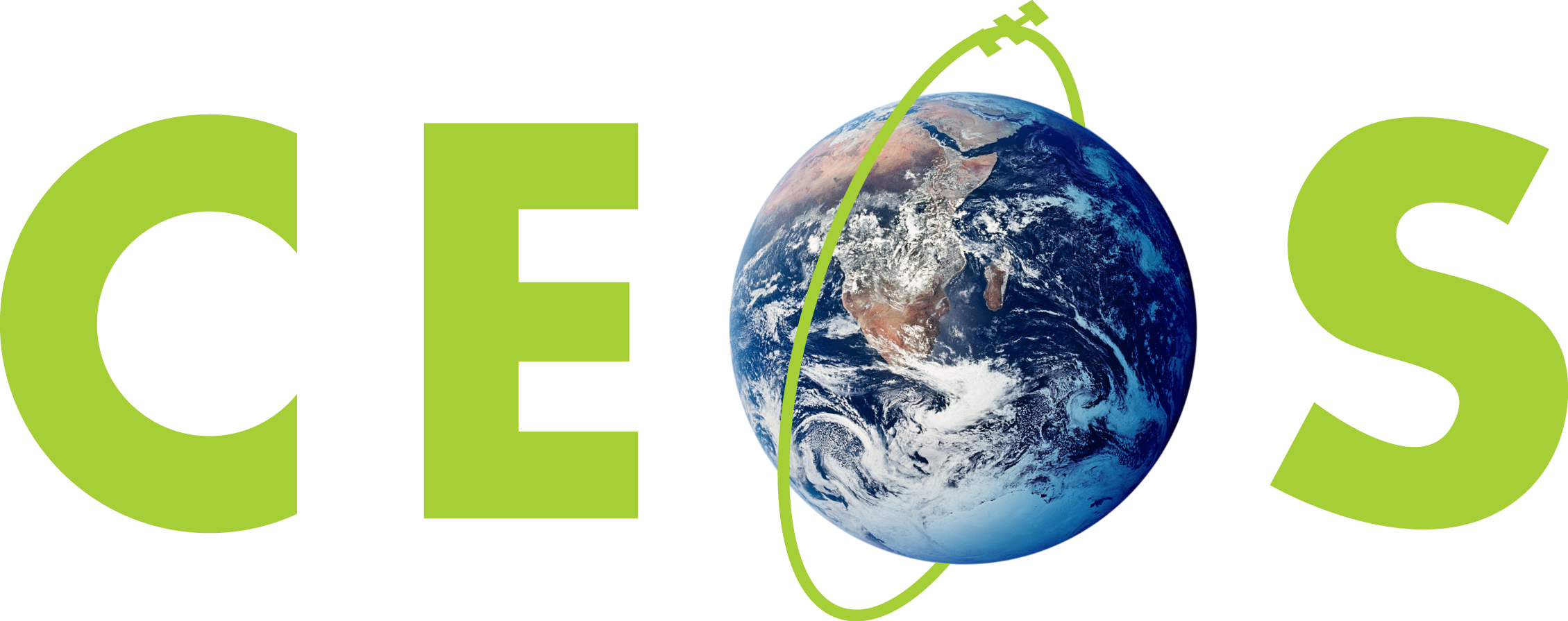 Actions Requiring Closing
The word ‘interpolation’ is not correct, however Jeff and Brian are following up regarding whether there is a way to package the processing steps associated with generating a HLS product, such that it could be integrated into the Data Cube work flow.
5
LSI-VC-6
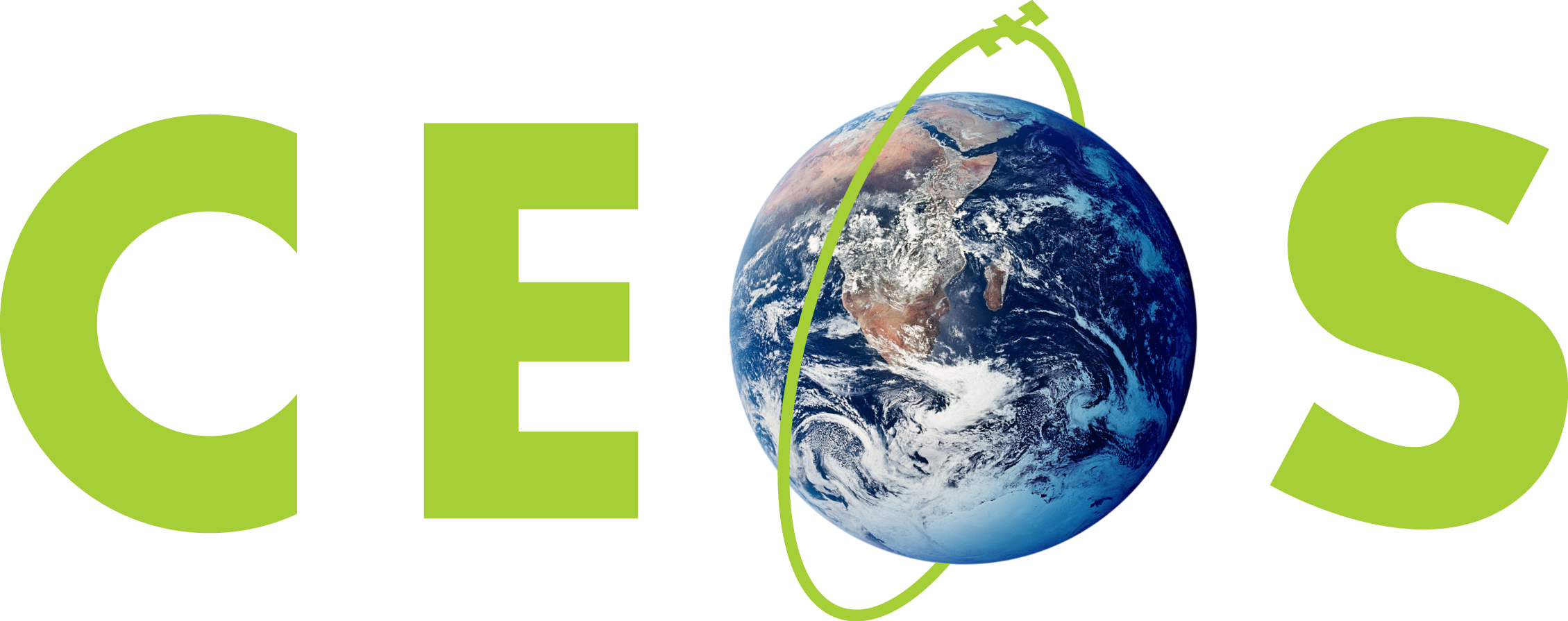 Actions Requiring Closing
Brian is broadly progressing this action through various CEOS tool related discussions with Alyssa, the COVE team, George Dyke (MIM DB), and Dave Jarrett.
6
LSI-VC-6